Library Orientation for ENGL 212
October 25, 2021

Vince Graziano
English Librarian
Vince.graziano@Concordia.ca
Workshop Outline
Finding books and articles in Sofia
Finding articles in databases
Multidisciplinary
Academic Search Complete
Psychiatry & Psychology
PsycINFO
Sociology
SocINDEX
Sofia for books and articles
Now in version 2
Sofia is the name of the catalogue and discovery service for all Quebec University Libraries
Catalogue includes all electronic and physical books, videos etc
A discovery service includes most full-text articles to which Concordia has access
Ability to search all QC libraries and libraries worldwide
OR and AND need to be capitalized
Does NOT replace databases
Video:
Searching Sofia
Electronic Journals
Collections:
Project MUSE (Recent issues)
JSTOR (Older issues)
Oxford Journals (recent and archive)
Cambridge University Press
Wiley-Blackwell
Sage Journals 
Taylor & Francis (Routledge)
Academic Search Complete (EBSCO)
ProQuest Central
British Periodicals I and II (1681-1939)
American Periodicals (1741-1940)
Periodicals Archive Online (1802-2000)
Many other electronic journal collections
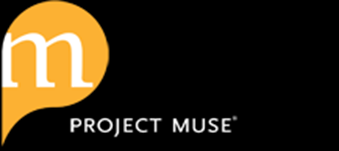 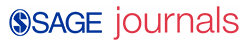 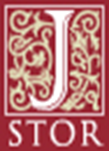 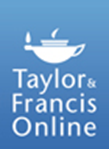 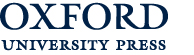 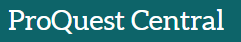 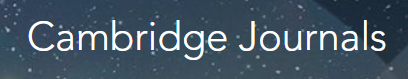 JSTOR
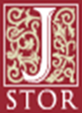 Stands for Journal STORage
Most recent 3-6 years are not in JSTOR
More than 1,000 scholarly journals in many disciplines  humanities, social sciences, and science and technology
Claim to fame  complete back files of important scholarly journals
From volume 1, issue 1
Includes scholarly book reviews
Not a good place to start research
Electronic Books
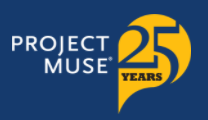 Collections:
Oxford Scholarship Online 
Cambridge Books Online 
Project MUSE E-books (university presses)
SpringerLink
Springer Ebooks
Palgrave Macmillan Ebooks (2010- )
ACLS Humanities E-books
Canadian Publishers Collection (DesLibris)
Ebook Central (ProQuest)
EBSCO E-books
Taylor & Francis
Many other electronic books
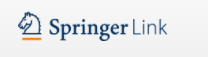 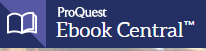 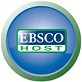 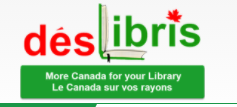 Search Operators
AND		schizophrenia AND hospital
OR			hospital OR ward
“ ”			“mental illness”
*			hospital*
( )			(hospital* OR ward) AND 				(schizophrenia OR “mental 				illness”)
Subject Searching
Subject searching is more accurate & specific
Thesaurus or Index
List of terms used in a database
Subject Headings in Sofia for books
Created by the Library of Congress
Subjects include:
People
Places
Events
Topical subject headings
To Find the Full Text
Use the                                   to go to the journal site
Use the                                    to go directly to PDF
3.    Search Sofia
Perform a title search for the journal
Perform a title search for the article
4.   Article/Chapter Scan & Deliver
Via an online form, articles and chapters from our printed/microform collection will be scanned into PDF and delivered via e-mail
Allow at least 2 days for delivery
Compliance with Canadian Copyright Act
Request via form
5.  Request an Interlibrary Loan (COLOMBO)
                                  in Sofia 
This option appears only if we change the search to other QC libraries or libraries worldwide
Allow 1 to 2 weeks for delivery of printed books
Allow 2 to 4 days for delivery of articles and chapters by email
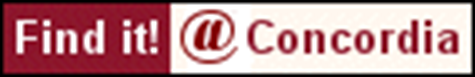 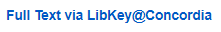 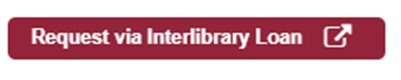 Help is Available
Library website: help & how-to
Subject & course guides
Citation Style Guides
MLA Citation style guides
Databases
Ask Us
E-mail form
Chat with our staff
Ask Us Desks
Entrance to Webster Library